获取的知识点
与
达成的能力
报告人：宋德涛
同组成员：李铮、吴启迪、王莹、蔡可晴
1
制造技术方面
目录
2
设计方面
3
工程训练方面
CONTENTS
4
创新方面
5
其他方面
1
PART
制造方面
“
制造方面主要包括各种材料成形技术以及热处理工艺，前者主要有液态成形、塑性成形、材料连接技术、粉末冶金、增材制造和切削加工。
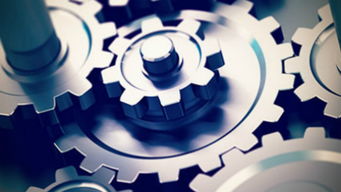 ”
这部分知识点占了金工课程需要掌握的知识点的很大一部分
材料成形技术
焊接：
材料成形：
焊接方法：熔焊、压焊、钎焊
焊接接头的组织及性能
铸造：砂型铸造、特种铸造
          铸造常见缺陷及预防方法
锻造：自由锻、模锻、冲压
           材料的塑性成形性
B
A
切削加工：
增材制造：
车削、铣削、磨削等
刀具的材料、切削部分组成
切削的三要素
3D打印：增材制造方法
常见缺陷
粉末冶金：粉体分类、成形工艺
D
C
热处理工艺
钢的热处理指将钢在固态下加热到一定温度，保温一段时间，并以适当的速度冷却至室温，以改变钢的内部组织，从而得到所需性能的工艺方法
钢在加热和冷却时的组织转变
热处理四把火： 退火（完全退火、球化退火、均匀化退火、去应力退火、再结晶退火）（Ac3线上20-30）
                         正火（Ac3线上30-50）
                         淬火
                         回火（A1线以下、保温）
2
PART
设计方面
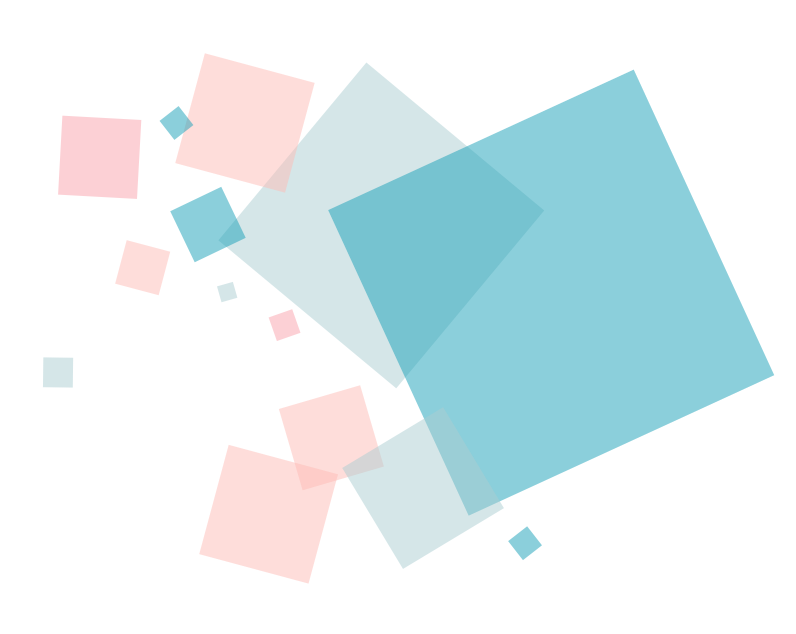 结构设计合理性
零件在设计时就应考虑其结构是否合理，在不影响使用的前提下，合理的结构能使加工变得简单，提高生产效率，保证良品率。
设计方面
焊接结构
锻压件结构
焊缝位置应方便焊接操作和检验
焊缝布置应尽量分散、避免密集和汇交
焊缝布置应尽量对称
冲裁件
拉伸件
弯曲件
外形力求简单、注意圆角
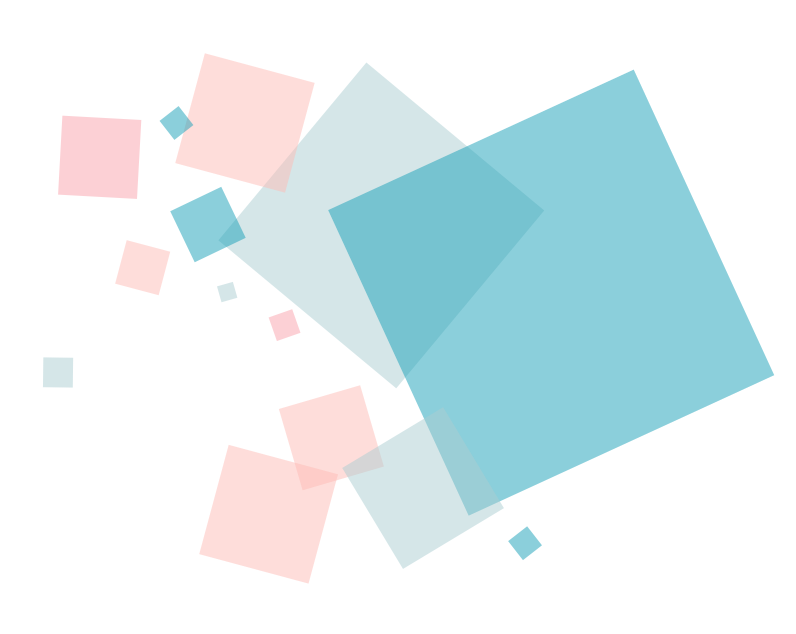 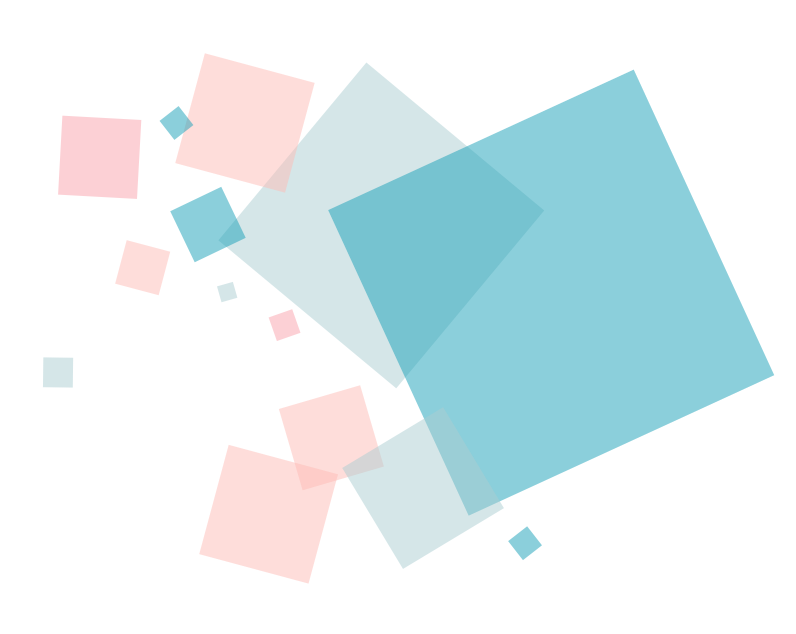 铸造结构
塑料结构
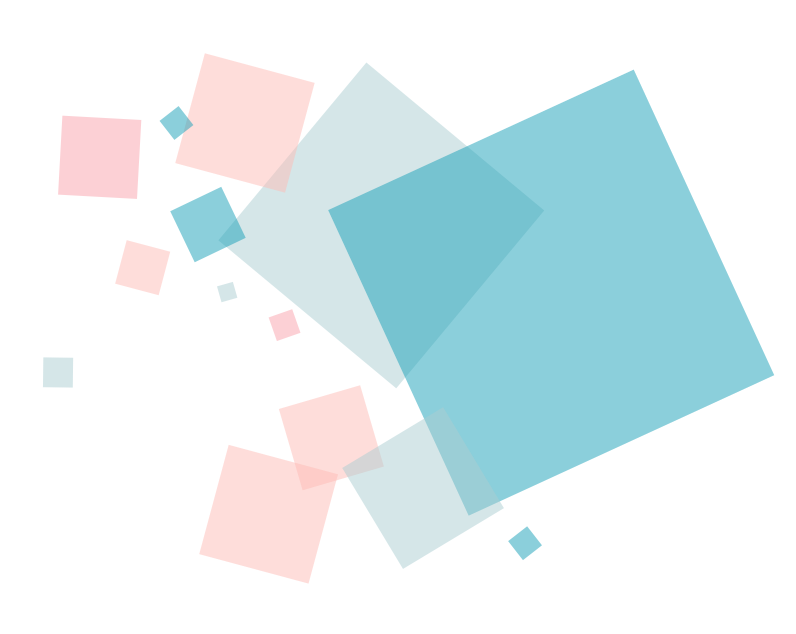 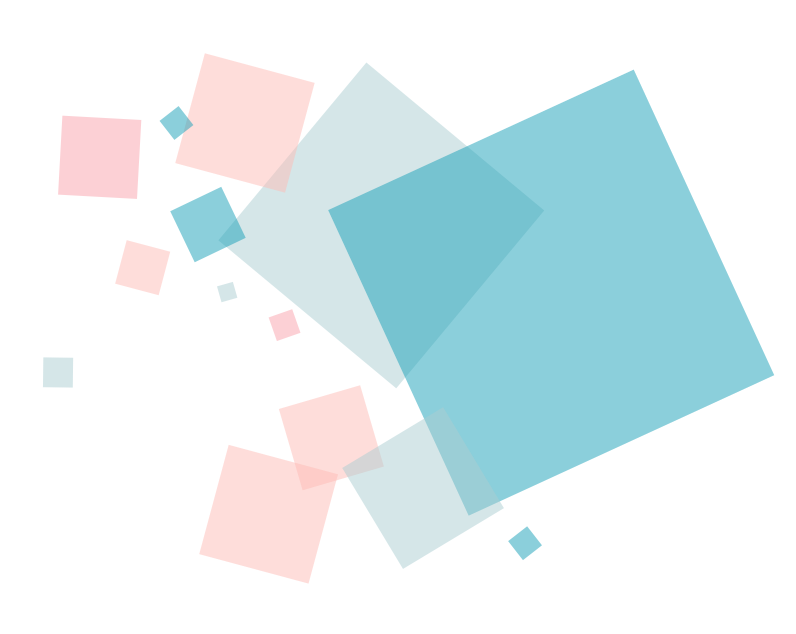 壁厚合理、壁厚均匀、圆角过渡、避免较大水平面、外形尽量简单、结构斜度、便于后续加工
形状、壁厚、脱模斜度、加强筋、底部和边缘、圆角、孔
3
工程训练方面
PART
工训知识
钳工
3D打印
A
B
手锯的使用
划线
钻孔
攻丝
Ug建模
软件操作、打印机初始化
打印机排障
C
D
板材冲压、弯曲
板材激光加工
图纸绘制，格式保存
简单数控车代码编写
程序输入
机床简单操作
激光加工
数控车
工训知识
数控铣
铸造
焊接
简单程序编写
程序传输、模拟
机床启动
制作砂模
挖沙制模
手工电弧焊操作
注意事项
普车
电加工
车床变速
换刀
简单零件切削
3B代码编写
图形绘制
4
PART
创新方面
创新方面
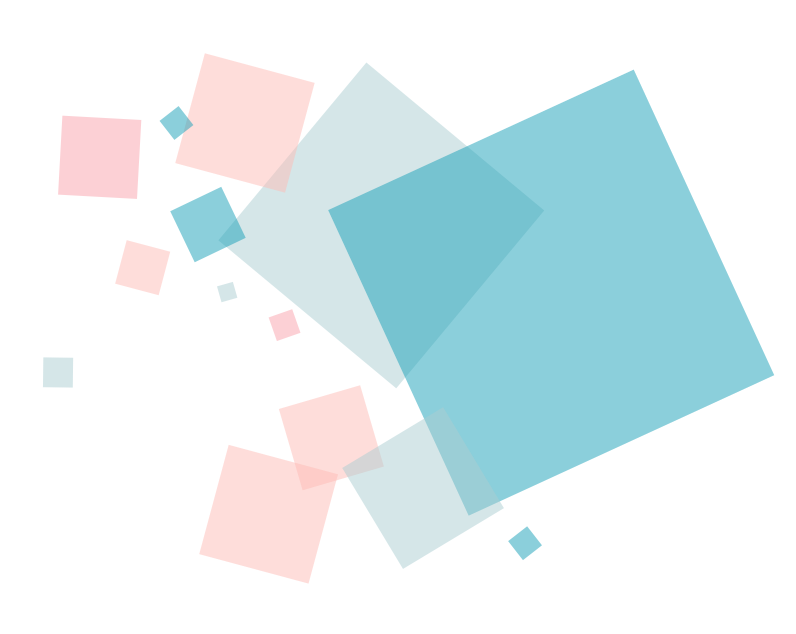 创新方法
创新素养：
创新意识、思维定式克服、想象
创新思维方法：
发散思维、收敛思维
线性思维、平面思维、立体思维
逆向思维
平行思维、垂直思维
灵感与直觉
幽默
创新技法：
模块化
延伸法
移植法
组合法
联想法
列举法
TRIZ理论
Kapi项目中的创新
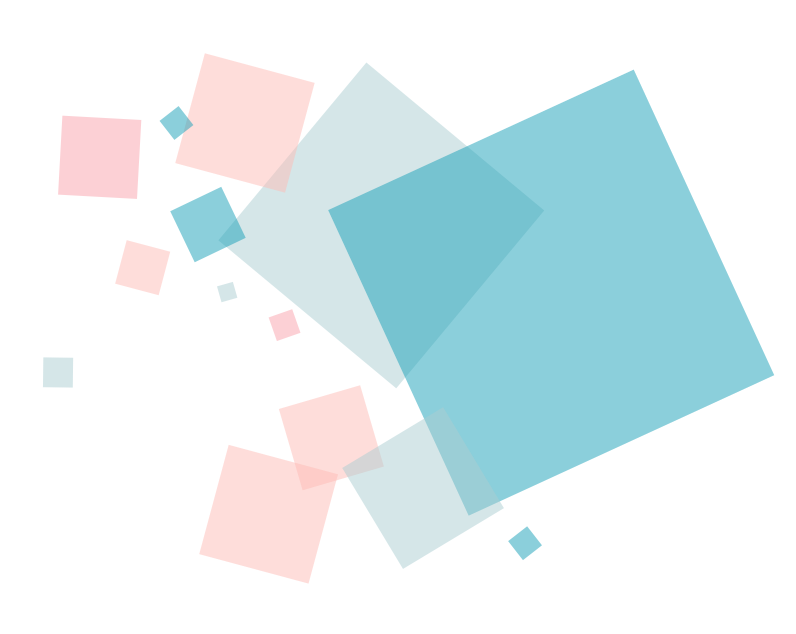 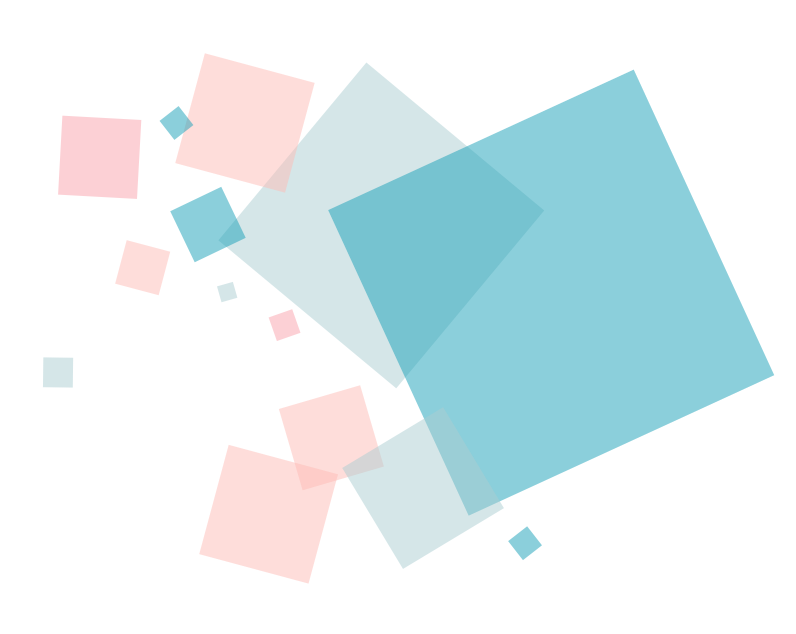 涵道
无人机桨叶在旋转时会产生很大的横向风，我们希望利用涵道充分利用起这部分横向风，提高能量利用效率。
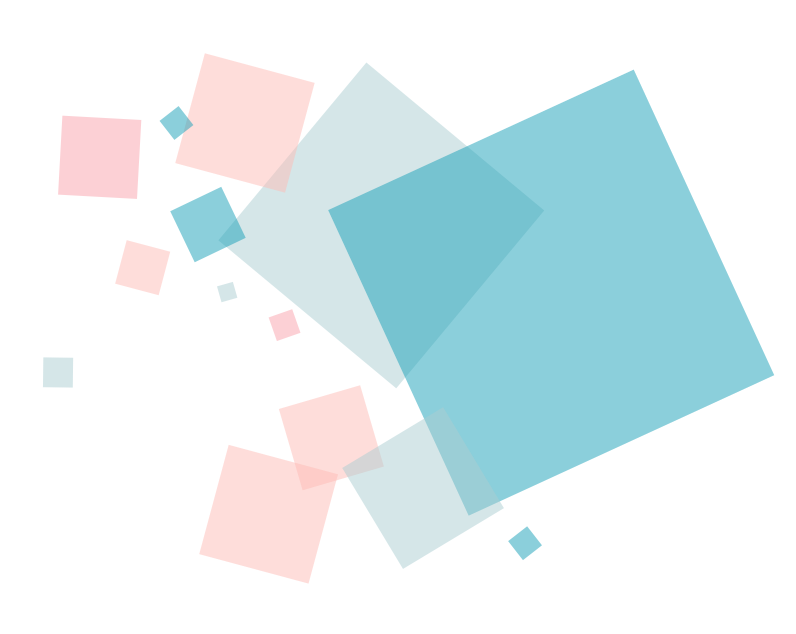 头脑风暴
模块化
我们会通过组员共同进行头脑风暴的方法来解决某些问题
市面上的无人机基本只能实现一种特定的功能，我们希望通过模块化，另无人机可以搭载不同的功能吊舱来实现无人机的多用途化
5
PART
其他方面
其他方面
三维建模软件的使用
通过自学掌握了ProEngineer和SolidWorks的三维图制作方法，并掌握了装配图制作及由三维图制作工程图的能力
A
B
自学能力的增强
在kapi项目进行的过程中，通过不断自行查找资料，阅读文献，我的自学能力得到了极大的提高
其他方面
单片机的原理及结构，程序的编写和烧录
PID控制理论，负反馈调节
团队合作能力
更加自信，汇报能力得到提高
THANK YOU!
感谢聆听
ありがとう